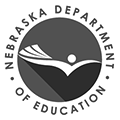 Welcome  We are glad you are here!
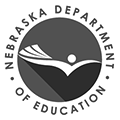 4 Phases of Hazards, Threats, and Incidents Planning
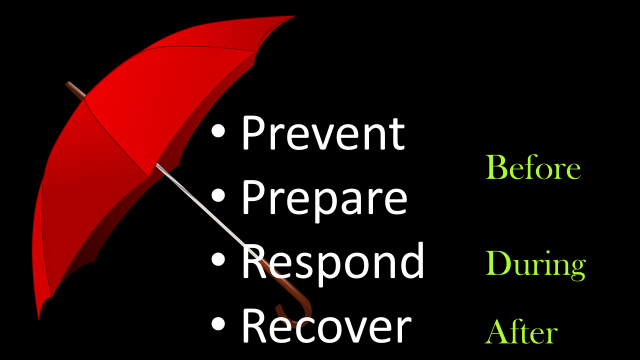 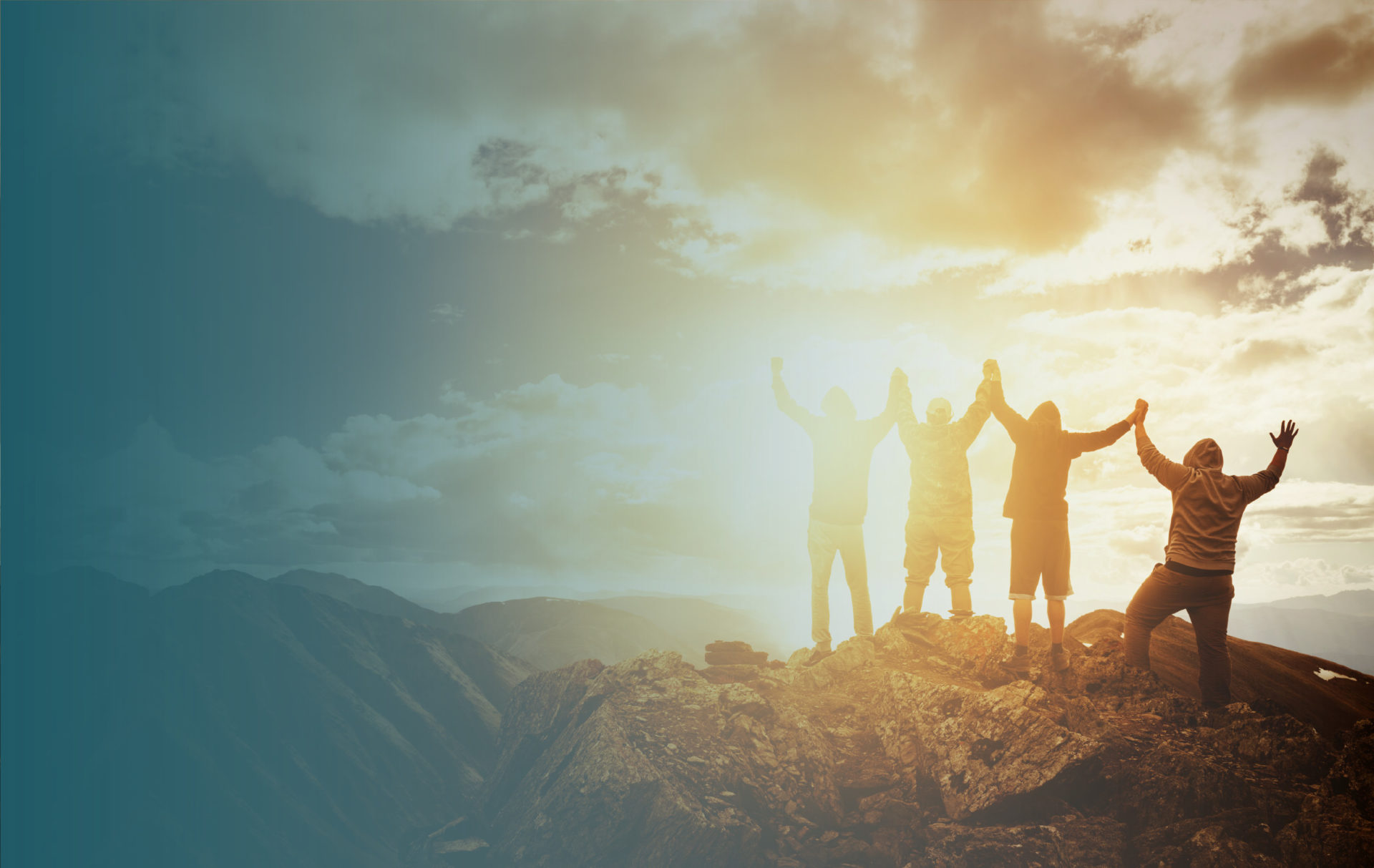 Recovery is the 
phase of a hazard, threat, or incident.
longest
4
Prepare to Recover
5
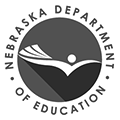 Tactics are intel driven…
6
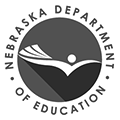 But the environment dictates the tactics.
7
School Safety….
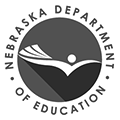 Equipping & Preparing for the 
       “It won’t happen here.”
8
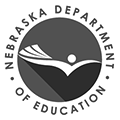 Safety & Security is the job of ALL staff
9
Yes, more than the administrators
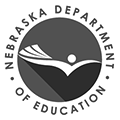 School safety is about what  people do…..
Rather than facilities and gadgets
10
EOP
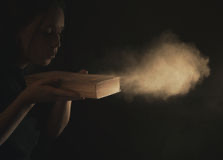 If you buy it, it gathers dust.If you build it, it gathers fingerprints.
                                                                                                          I Love You Guys Foundation
Prevention
    happens 
            everyday.
12
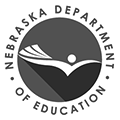 Relationships…				Matter!
students • staff • parents • 
community partners
13
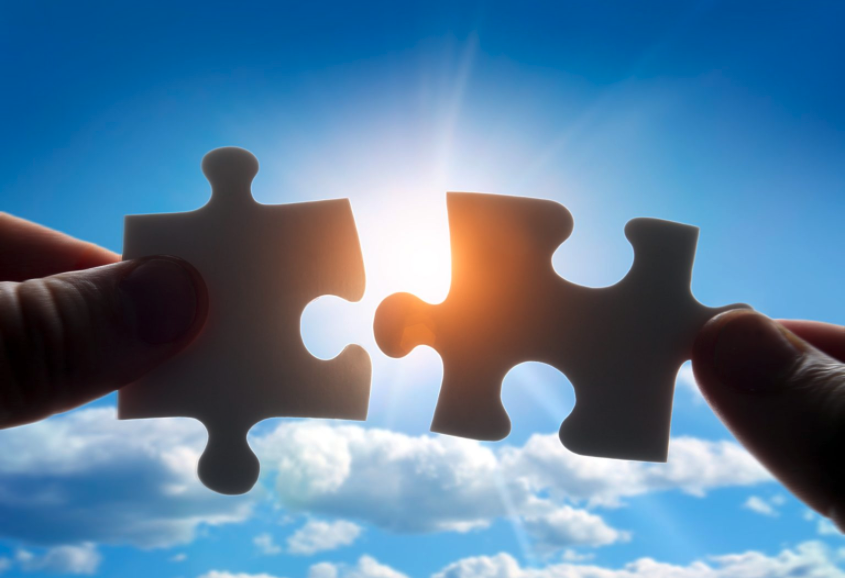 Common Language
Between students, staff, families and responders
[Speaker Notes: Just as with PBiS, common language is a strength of PFA.  Administrators need to ensure that staff, students, and families understand Standard Response Protocol language.]
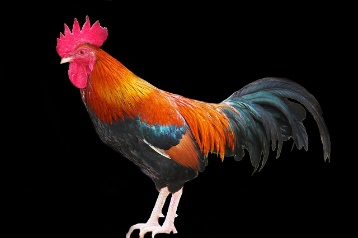 Continuity of Operations Plan (COOP)….it’s not about chickens!
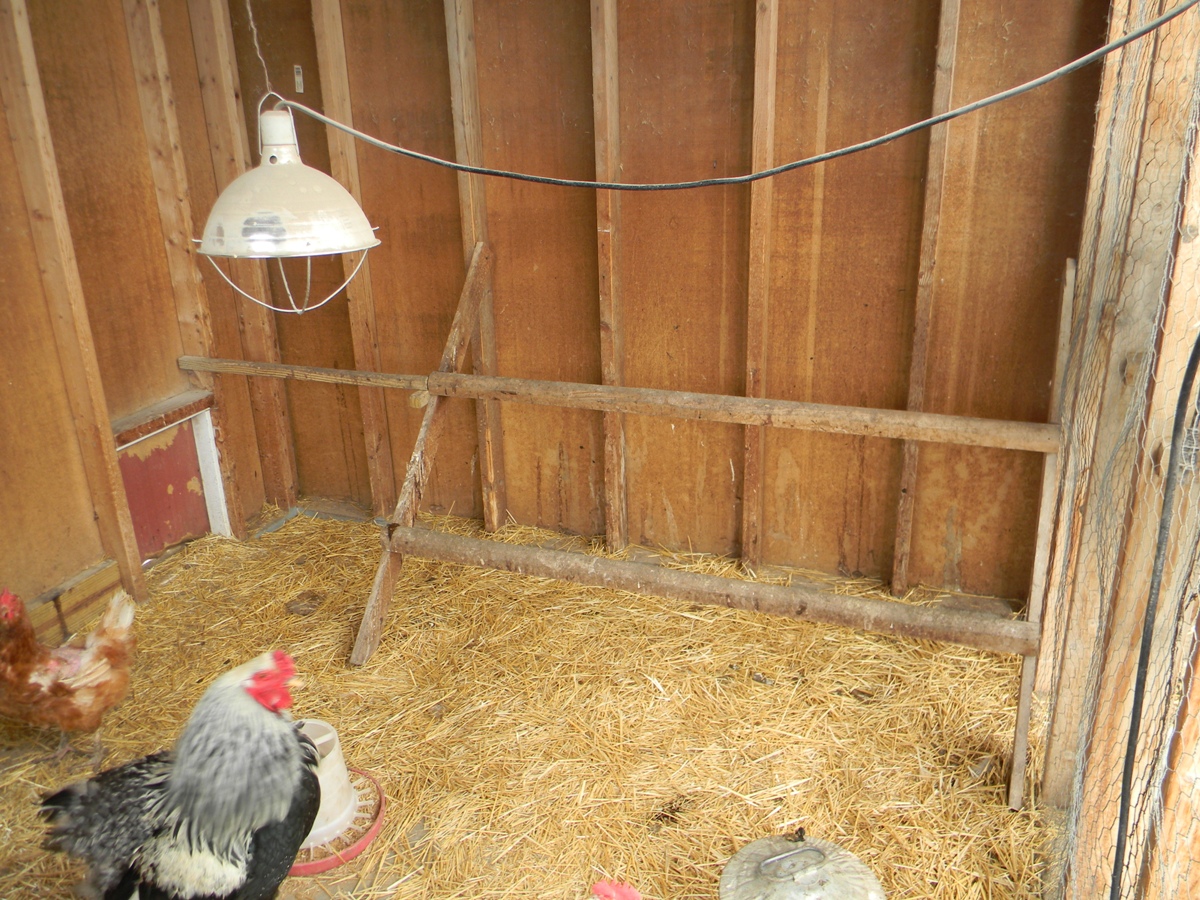 Nor is it chicken feed!
[Speaker Notes: Explain what is a COOP…******

By a show of hands…in your reaction, how many of you watch the COOP video that we provided?

How does it differ from the EOP…..
They NEED BOTH…..not just one.]
Human Detectors
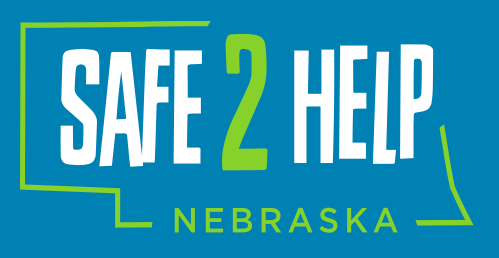 are the best detectors
16
Why a reporting line is important…..
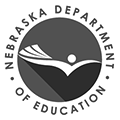 Teach Students, Staff, Families:
What to look for.....
What to listen for.....
Safety about you or someone else?
What in your gut tells you there is a concern?
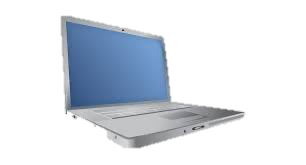 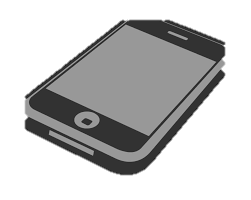 17
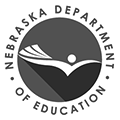 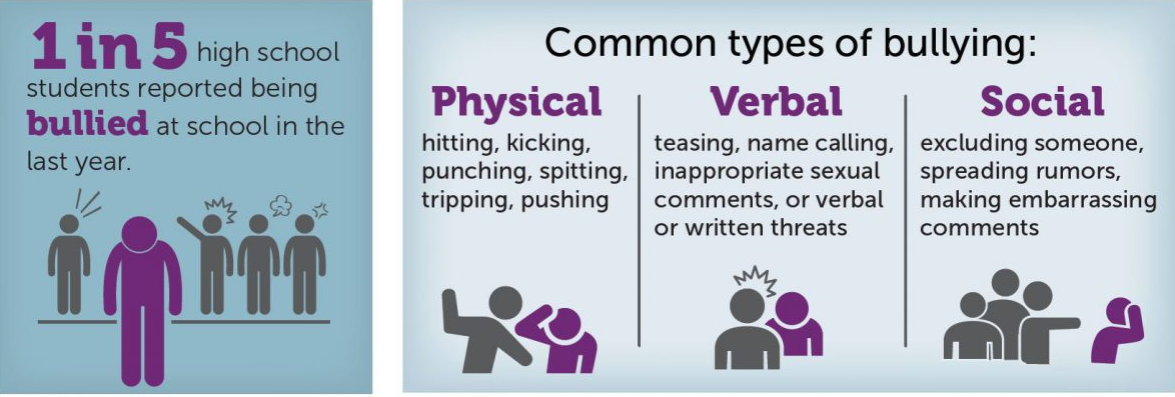 What are you doing to prevent bullying?
Bullying  has a major effect on student academic performance as well  mental and physical health.
19
LGB youth experience bias-based bullying more frequently than heterosexual youth. 40% of LGB students considered suicide. (CDC, 2015)
20
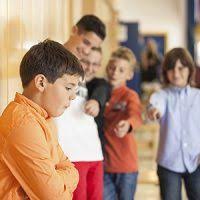 71% of school shooters reported they had been bullied.
21
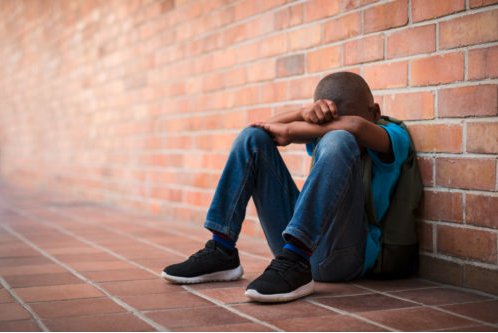 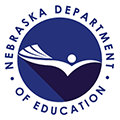 Are you caring for your vulnerable students?
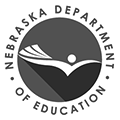 Safety doesn’t happen by accident.
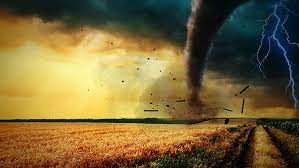 Crisis isn’t a
  choice,
Response is…
24
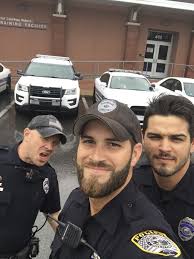 Cops own the crime….
25
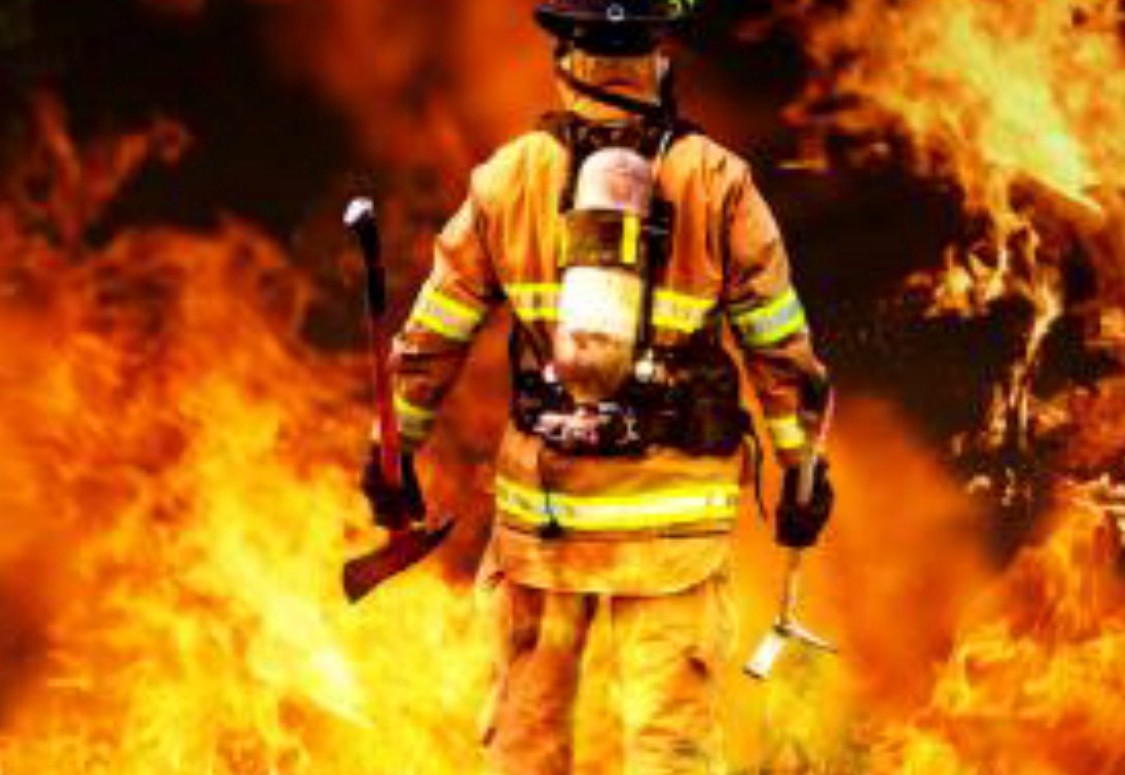 Fire owns the flames…..
26
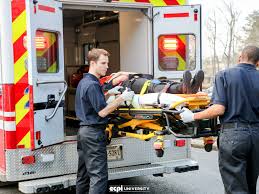 Paramedics own the patients…..
27
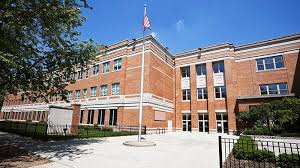 Schools own the students….
28
In an emergency…..
It takes cops, fire, paramedics, and schools to work together to handle an emergency.
29
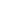 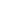 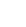 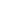 Training and Drills Scheduled?
30
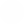 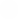 Are you ready to
ROK?
31
Recovery Starts 
the moment the 
crisis begins.
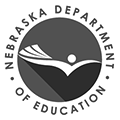 32
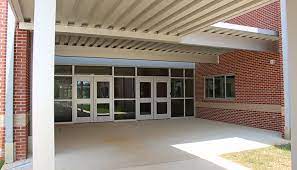 50% of all school shooters come through the front entrance.
Are your office staff prepared?
33
Incident Command System
smarter,
Work
not harder!
34